GRUPO 3
Comportamento do óleo de soja refinado utilizado em fritura por imersão com alimentos de origem vegetal

Roseneide Cella & Marisa Regitano-d´Arce
HISTÓRICO
Restaurante servindo em média 850 refeições diárias
 Óleo de soja (latas 900 mL)
 Fritadeira elétrica de aço inoxidável (60L)
 Temperatura inicial 170° a 180 °C/ 30 horas
 Controle de temperatura: Termostato e termômetro
 101 L de óleo de soja utilizados na fritura de 373 Kg de alimentos
Procedimento experimental
Óleo filtrado em tecido de algodão após cada momento de preparo/fritura

 Acondicionamento em galões não transparentes (armazenamento à temperatura ambiente)

 Frequência da fritura semanal

 Coleta: amostra 20 mL em frasco de 
    vidro âmbar (congelador)
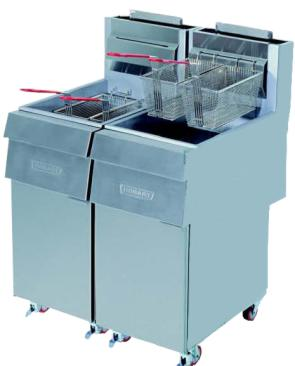